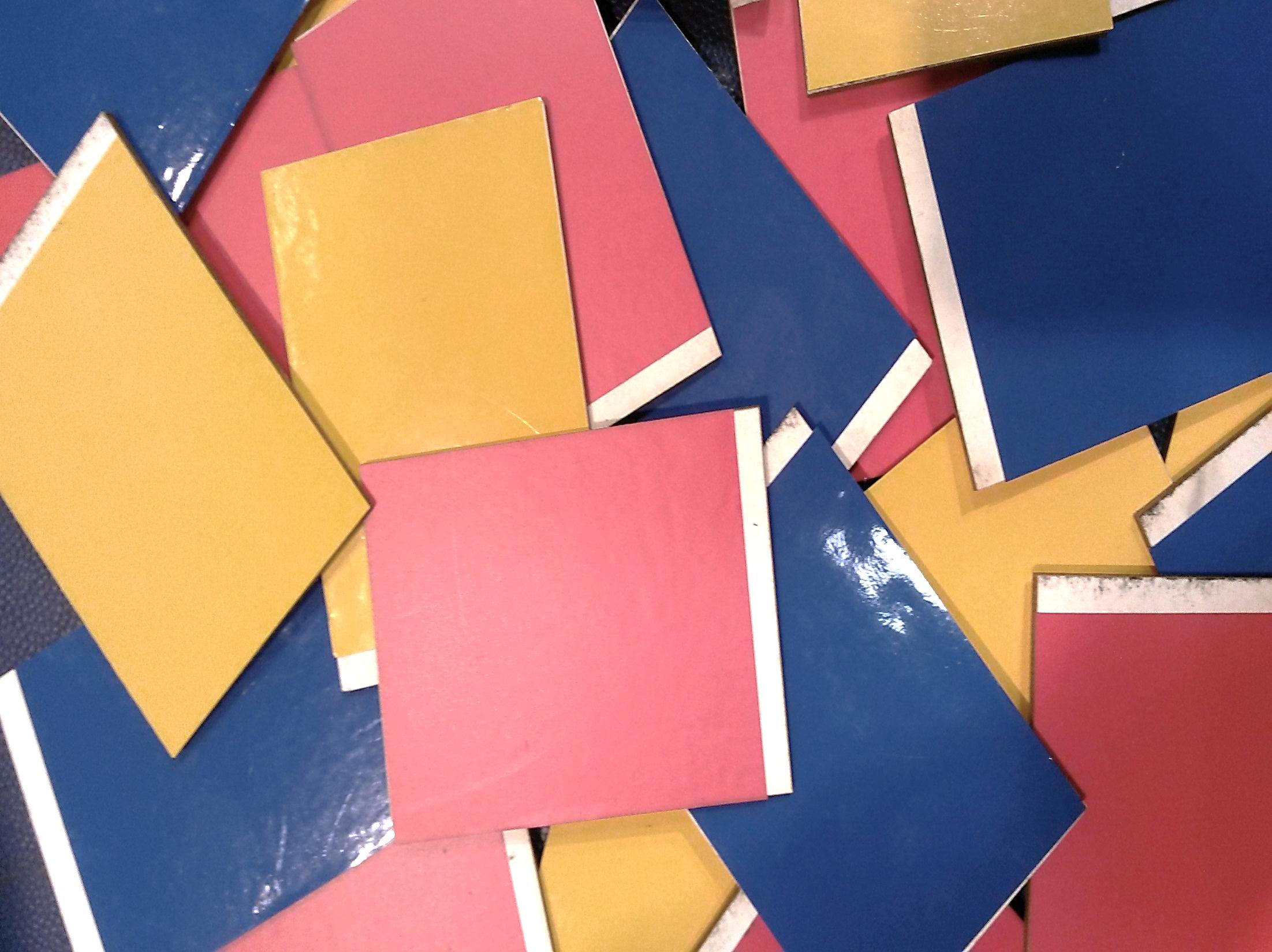 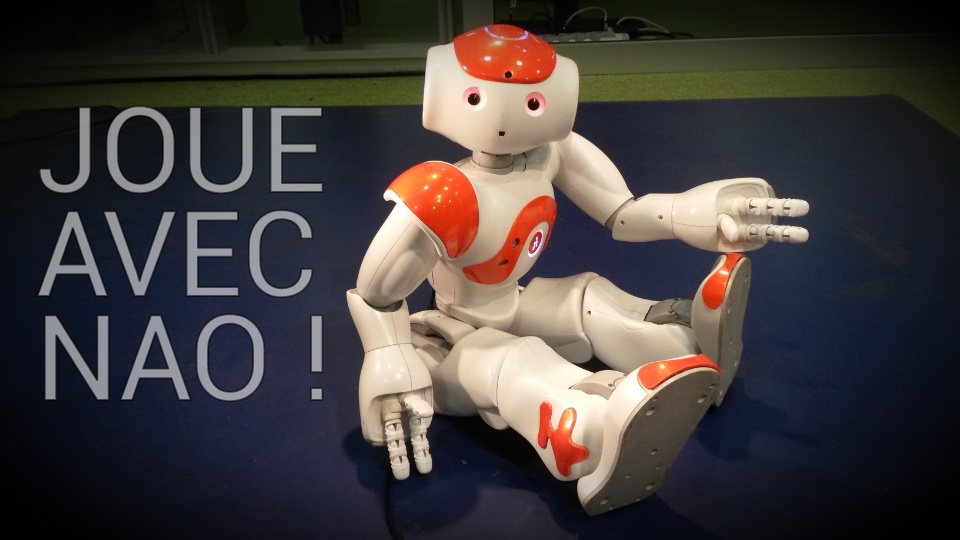 ESSAYE 
	   DE GAGNER 
				      CONTRE 
N      O !
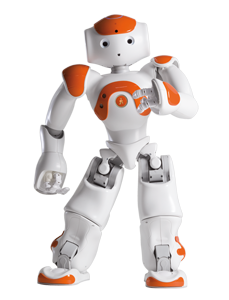 APERÇU des RÈGLES du JEU
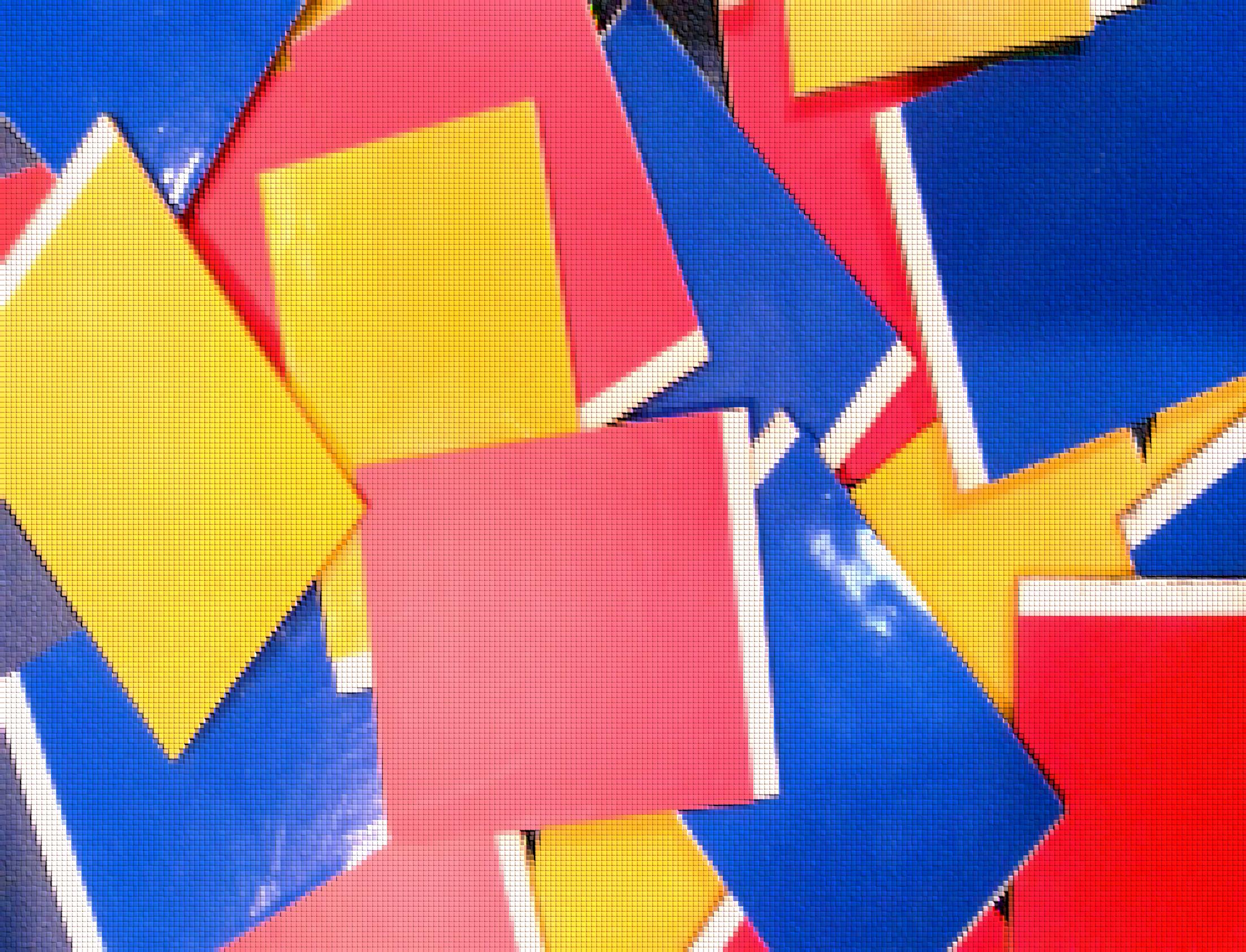 ?
?
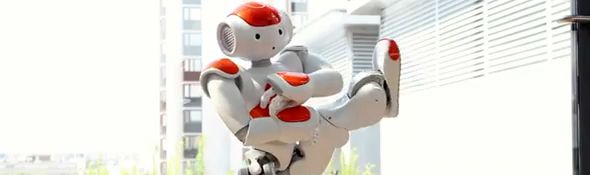 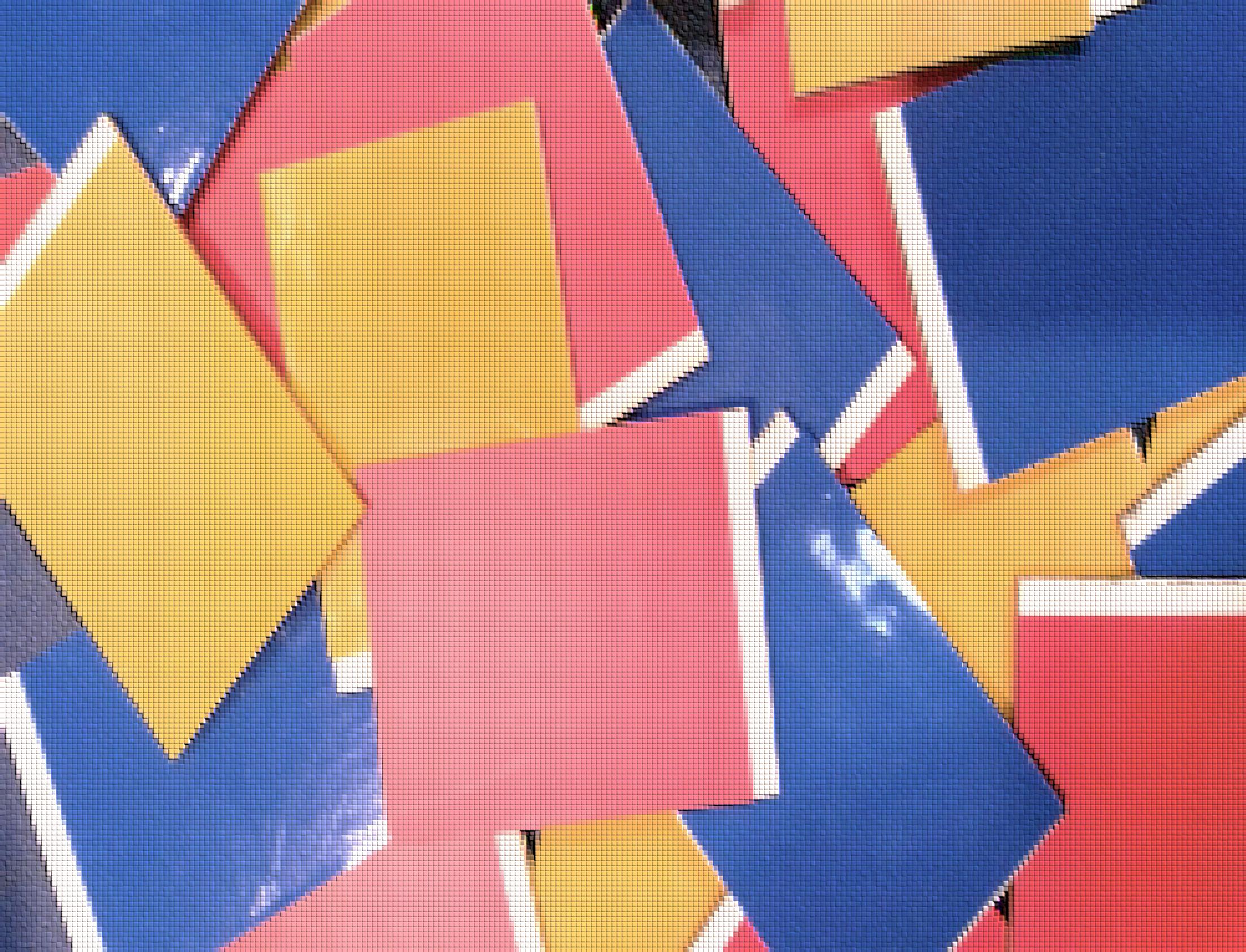 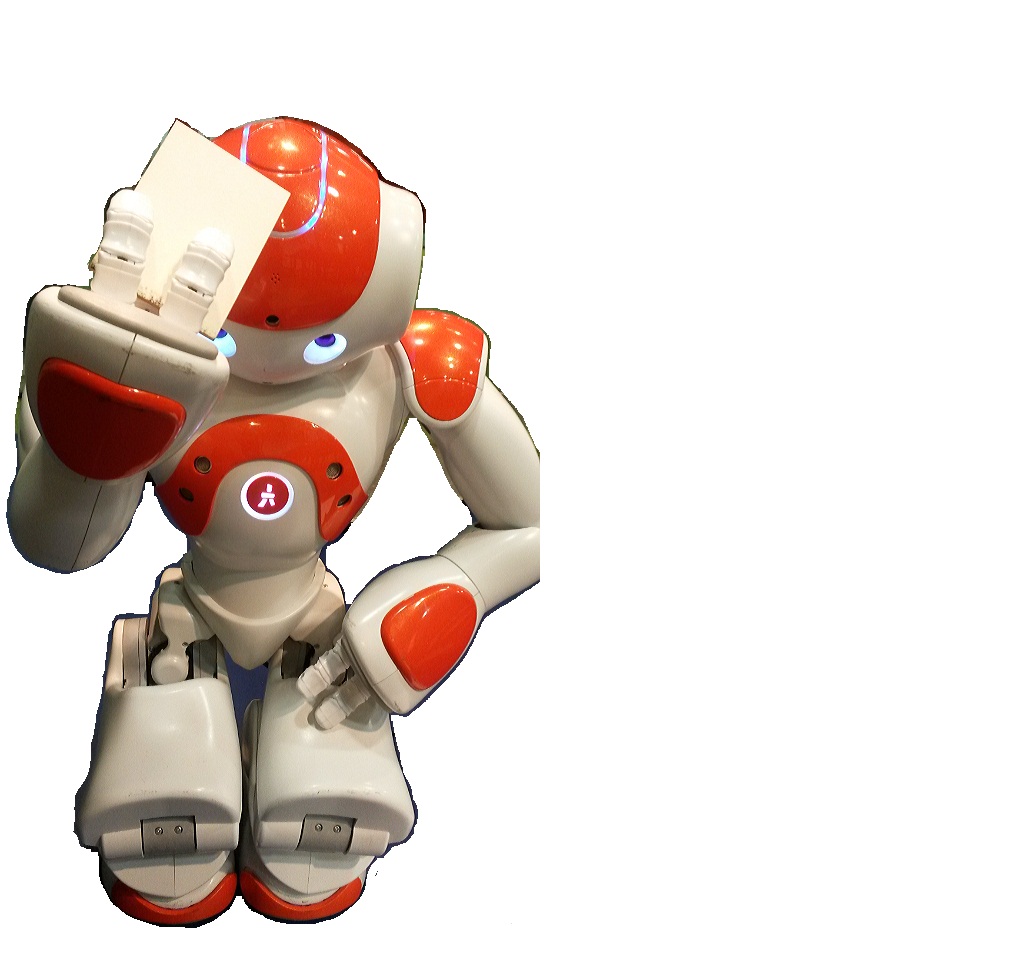 POUR GAGNER : 
AVOIR 4 CARTES DE LA MEME COULEUR
CHACUN ESSAIE DE PIEGER L’AUTRE
CHAQUE JOUEUR JOUE A TOUR DE ROLE
KIT DE SURVIE FACE A NAO : BLUFFER
RESISTER AU CHARME DE NAO
?
EH BIEN, QUI OSERA DEFIER NAO